Dig som professionel (Hvilke erfaringer og kompetencer har du for at kunne begå dig på en arbejdsplads – fra din uddannelse og livet ved siden af?)
Dig som akademiker (Hvilke akademiske kompetencer bruger du til at løse opgaver og udfordringer på dit studie og i hverdagslivet?)
Dig som samfundsborger (Hvor og hvordan kan du bidrage til andres og samfundets bæredygtige udvikling?)
Dig som person (Hvilke personlige kompetencer, styrker og 
værdier trækker du på i og ved siden af studiet?)
Dig som fagspecialist (Hvilken fagspecifik viden/metoder/kompetencer har du med dig fra din uddannelse?)
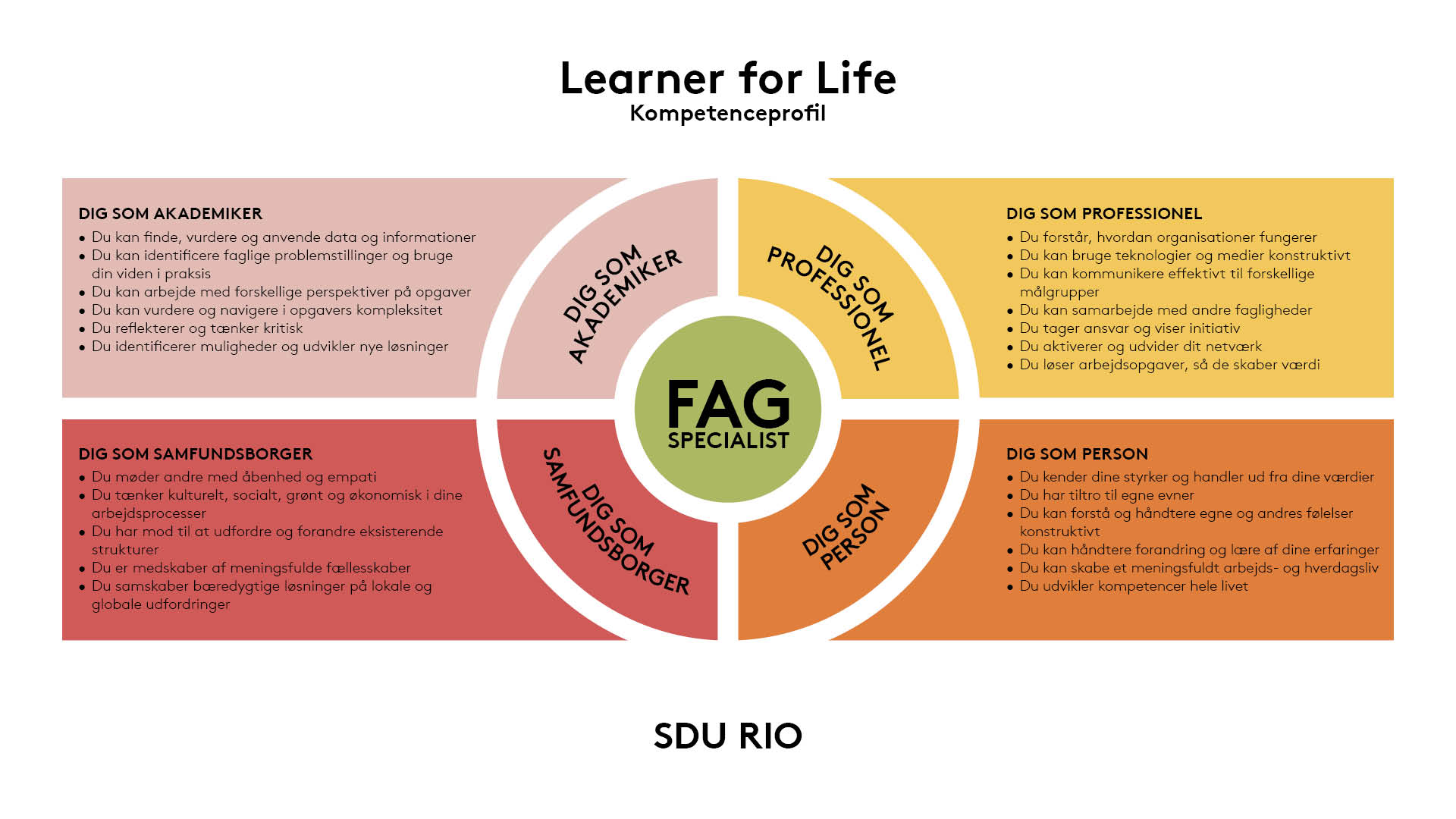 03-08-2023
2